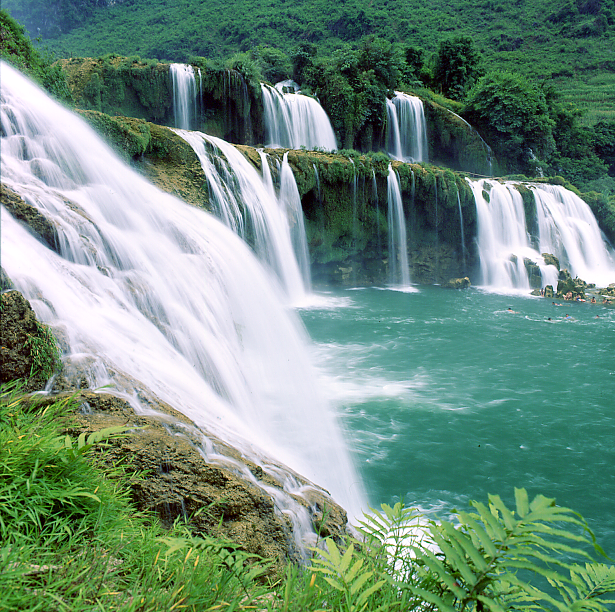 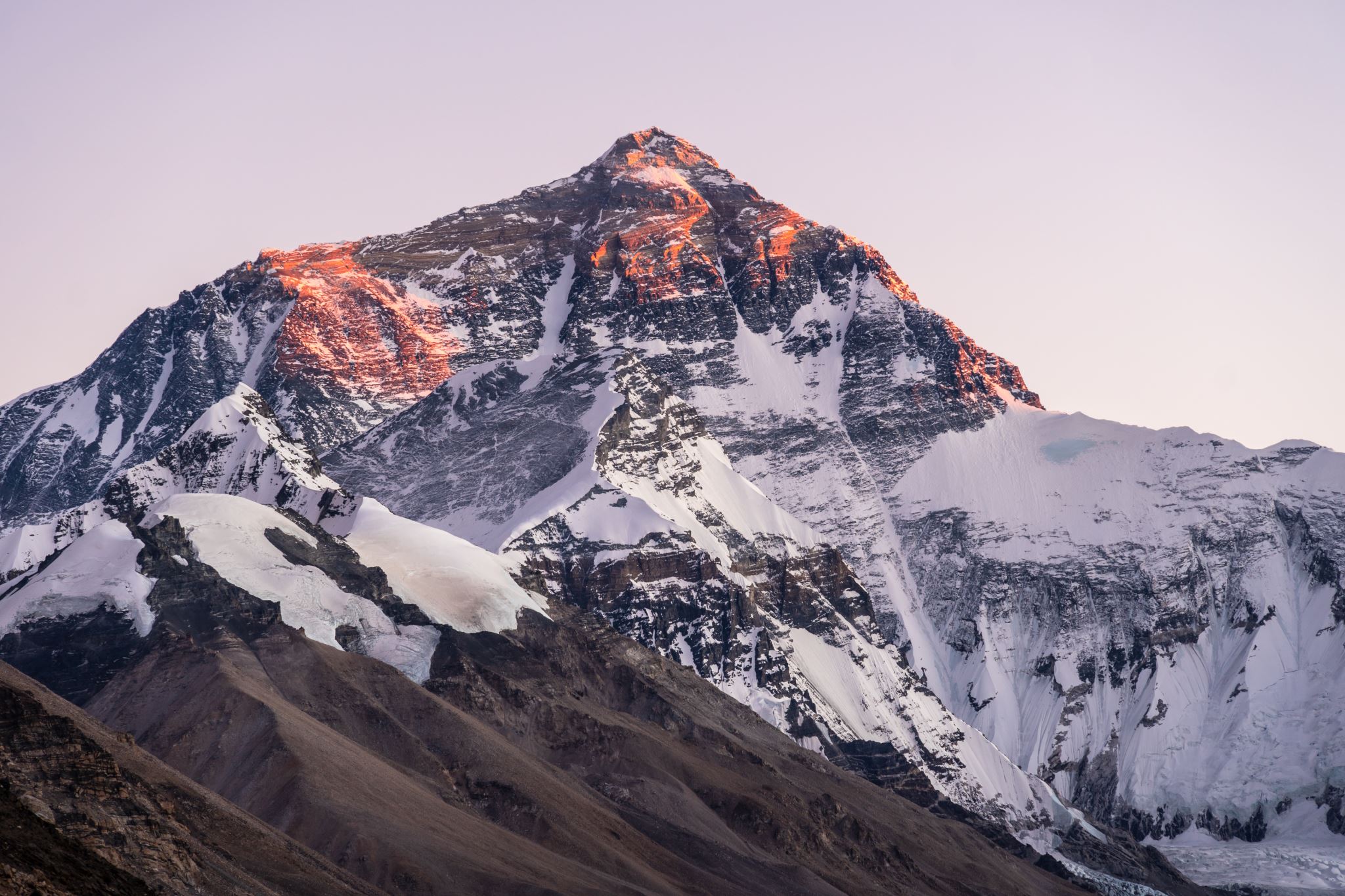 Môn: Toán
Bài: LUYỆN TẬP
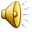 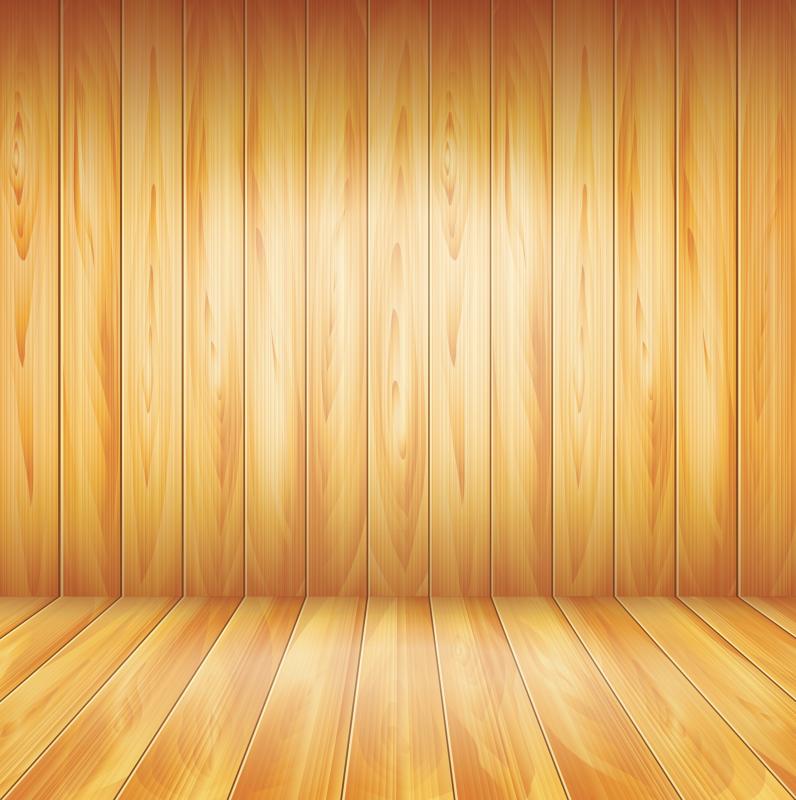 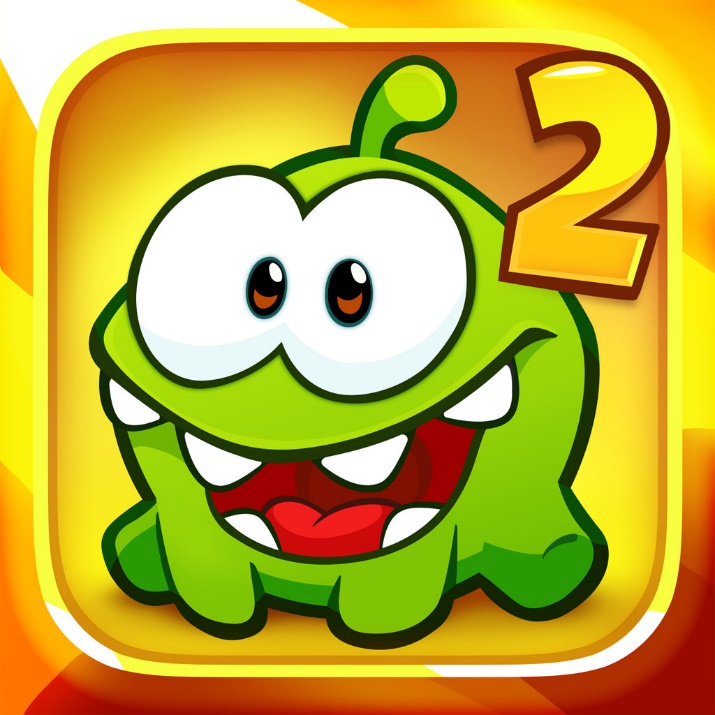 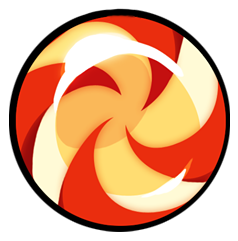 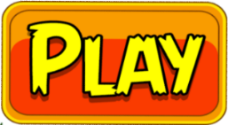 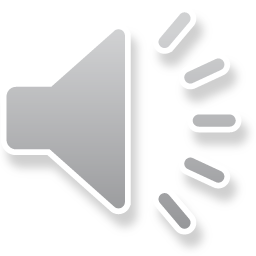 LẤY KẸO CHO ẾCH XANH
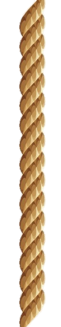 Bắt đầu!
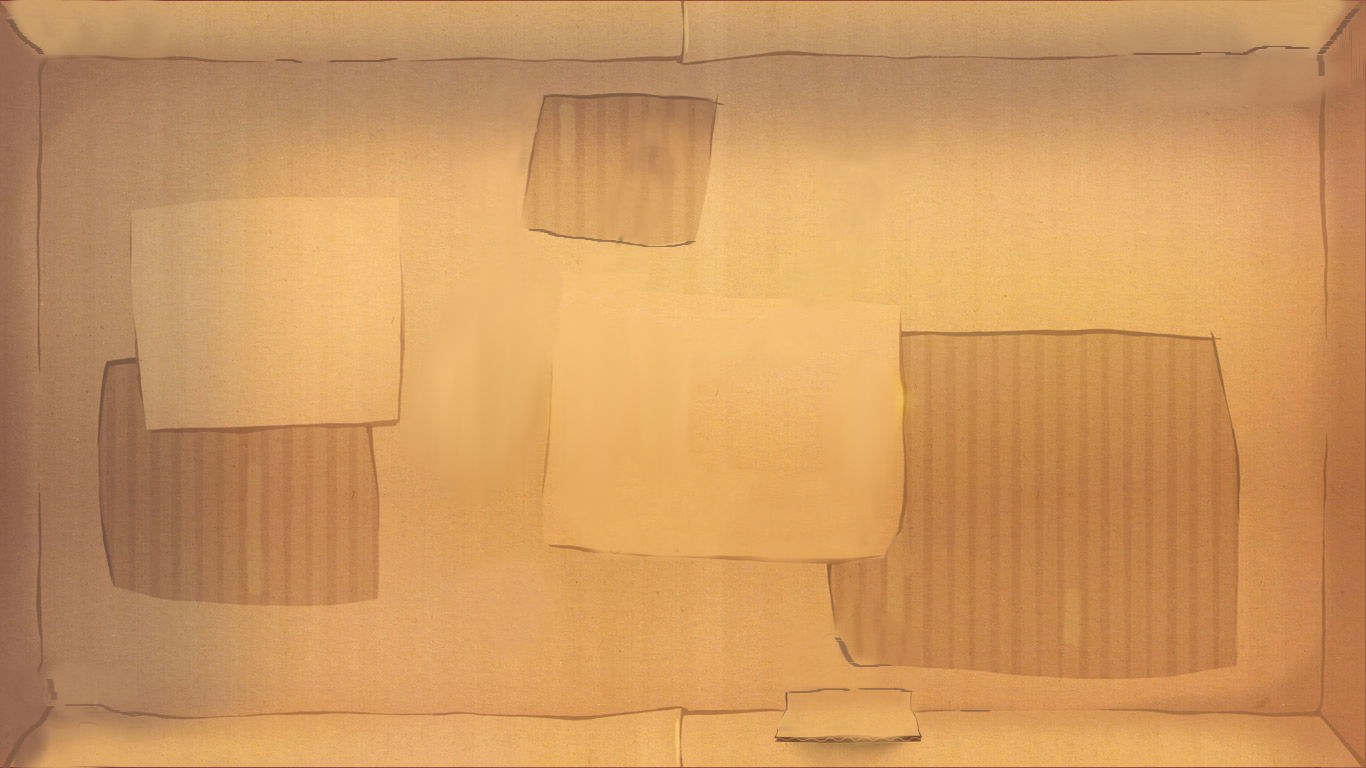 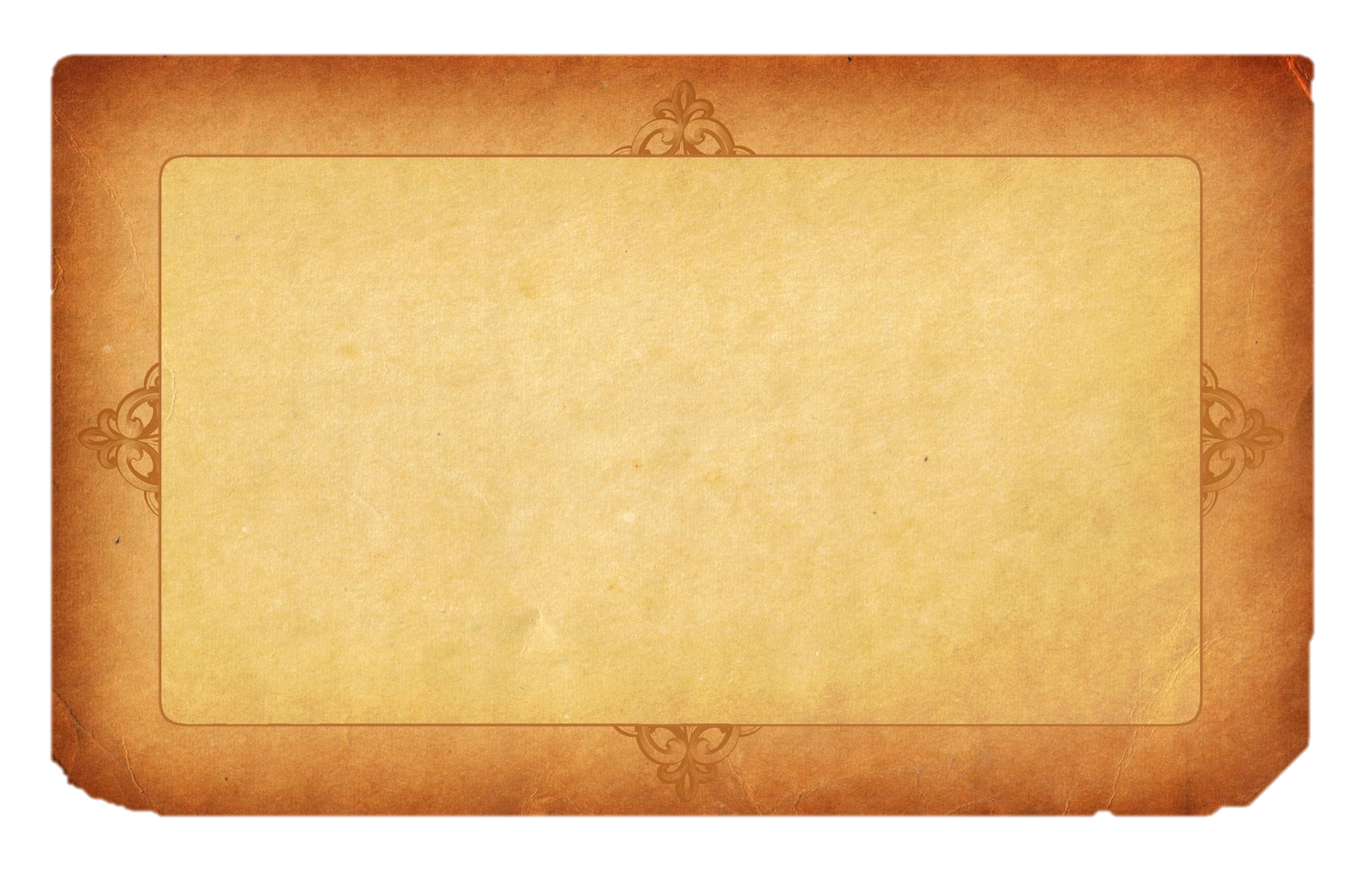 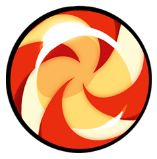 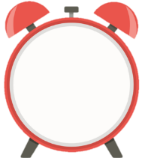 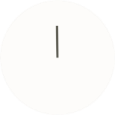 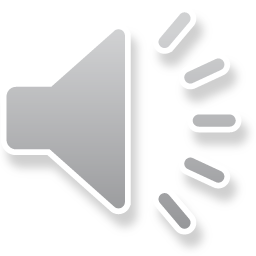 1 + 4 = …
HẾT GIỜ
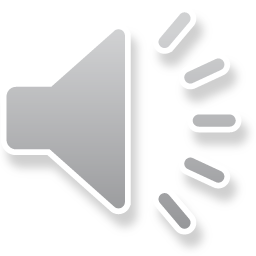 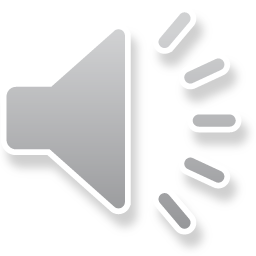 A. 4
B. 5
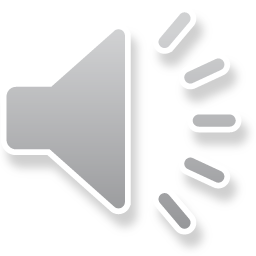 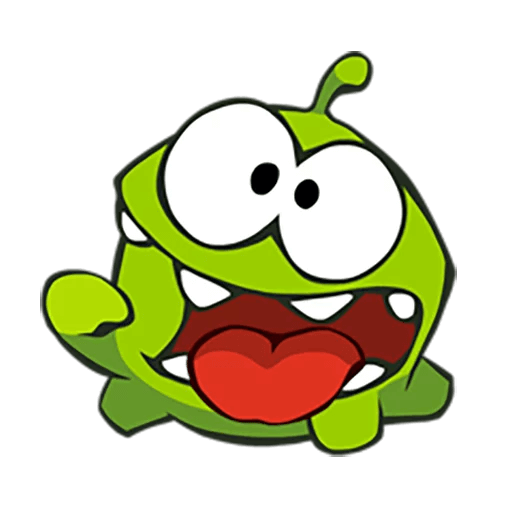 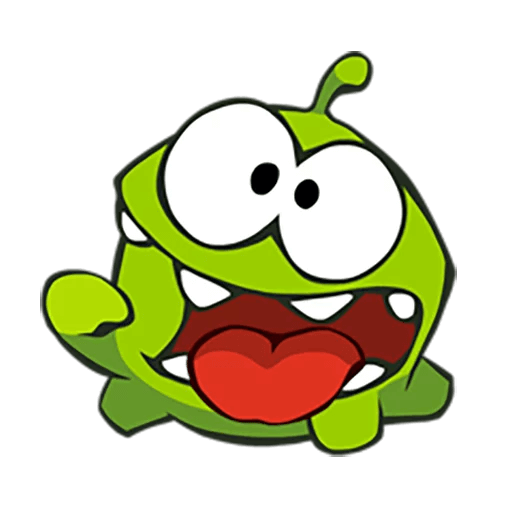 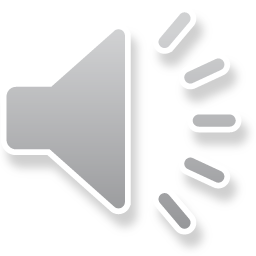 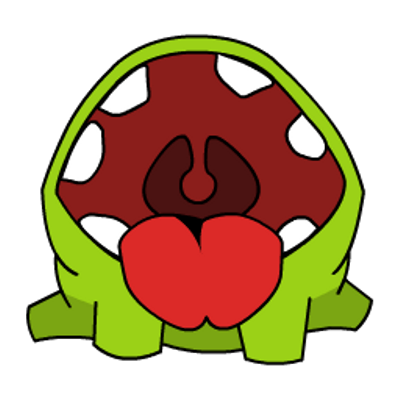 D. 3
C. 6
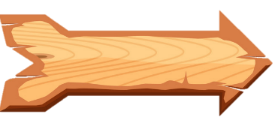 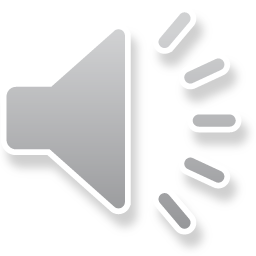 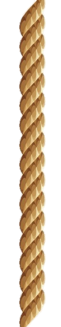 Bắt đầu!
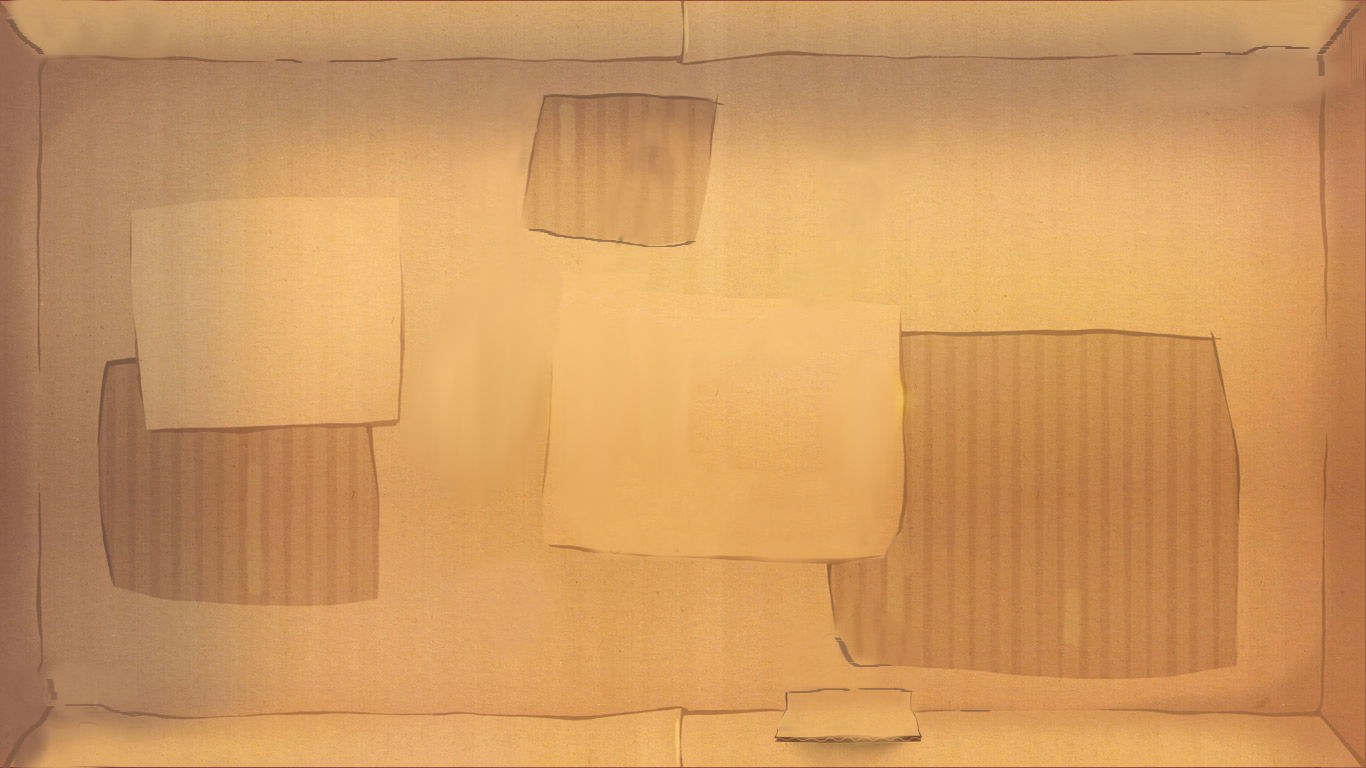 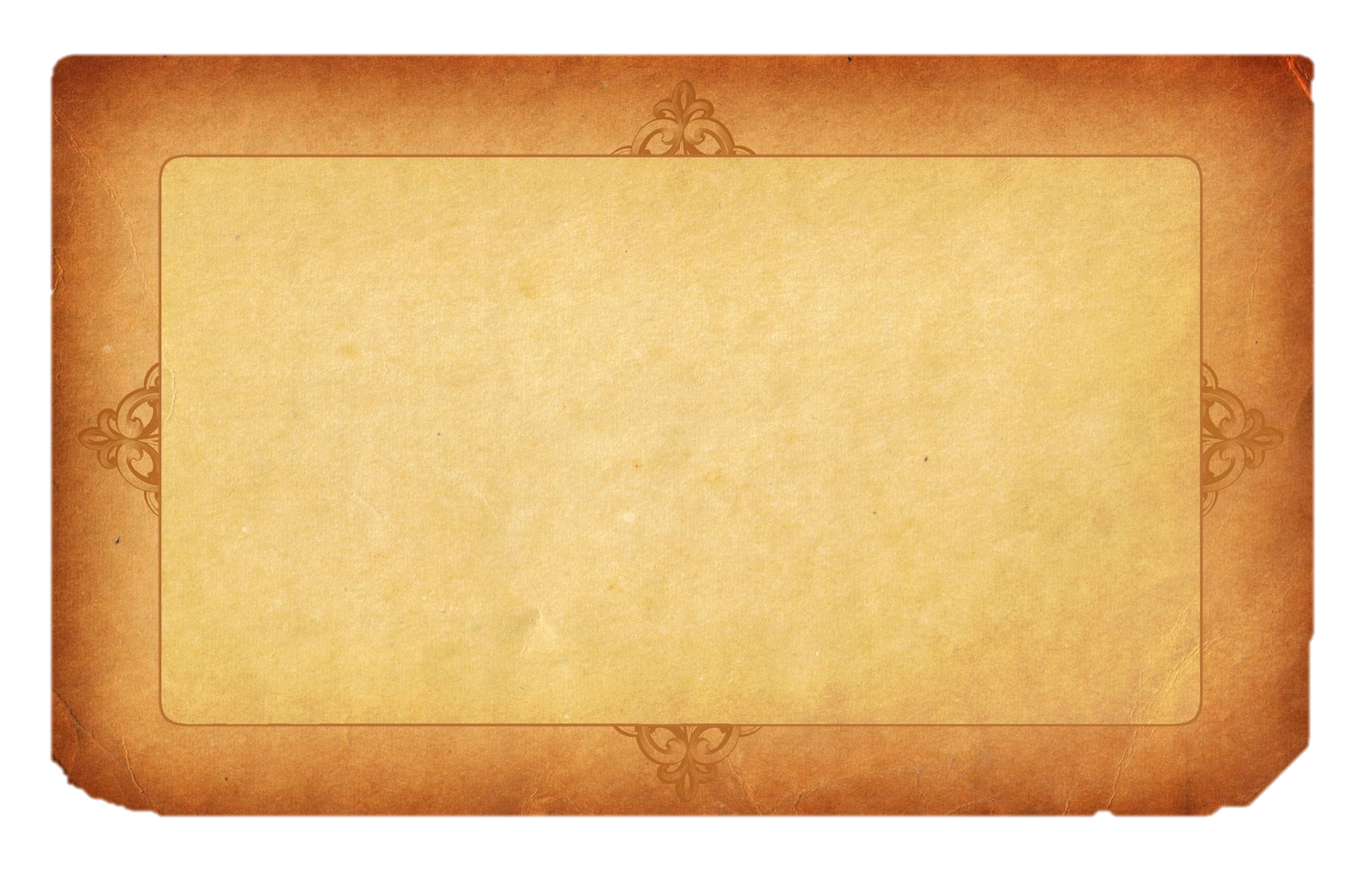 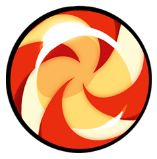 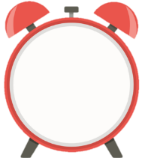 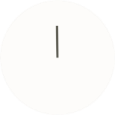 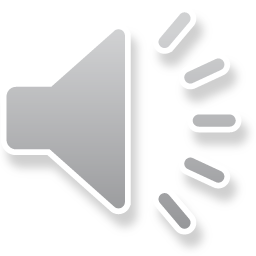 4 + 0 = …
HẾT GIỜ
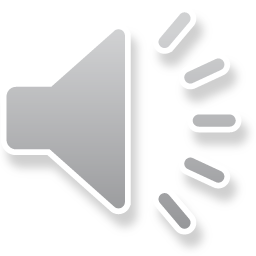 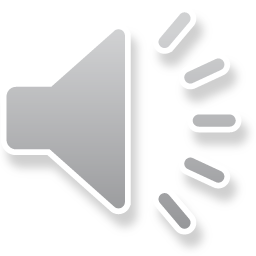 A. 3
B. 4
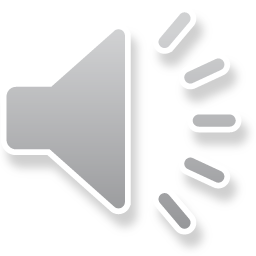 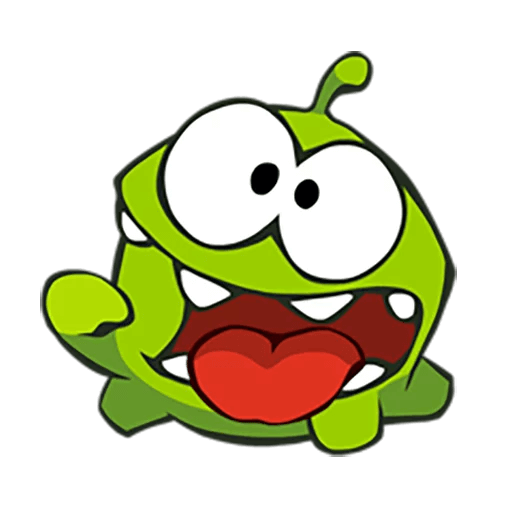 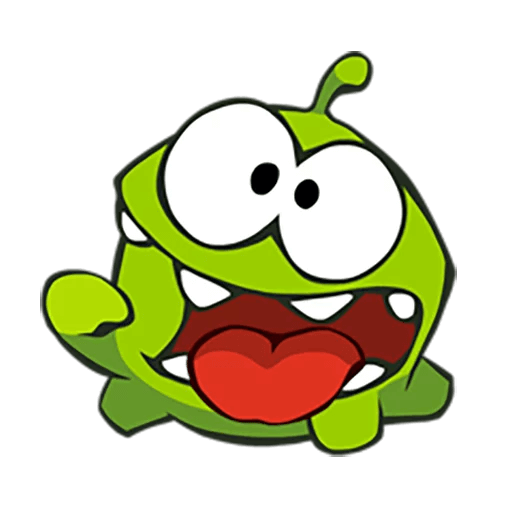 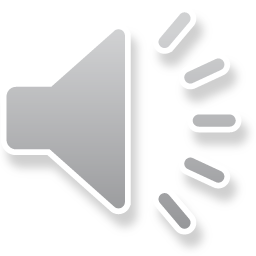 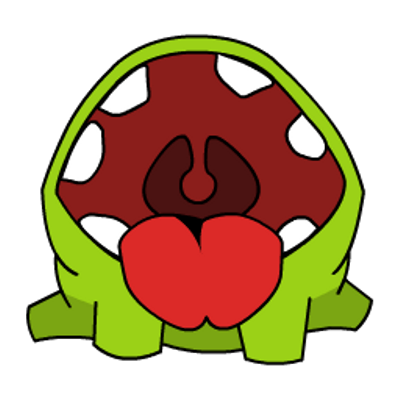 D. 6
C. 5
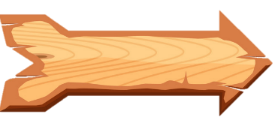 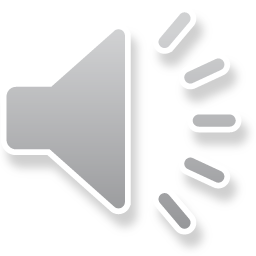 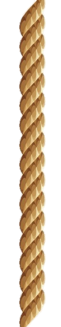 Bắt đầu!
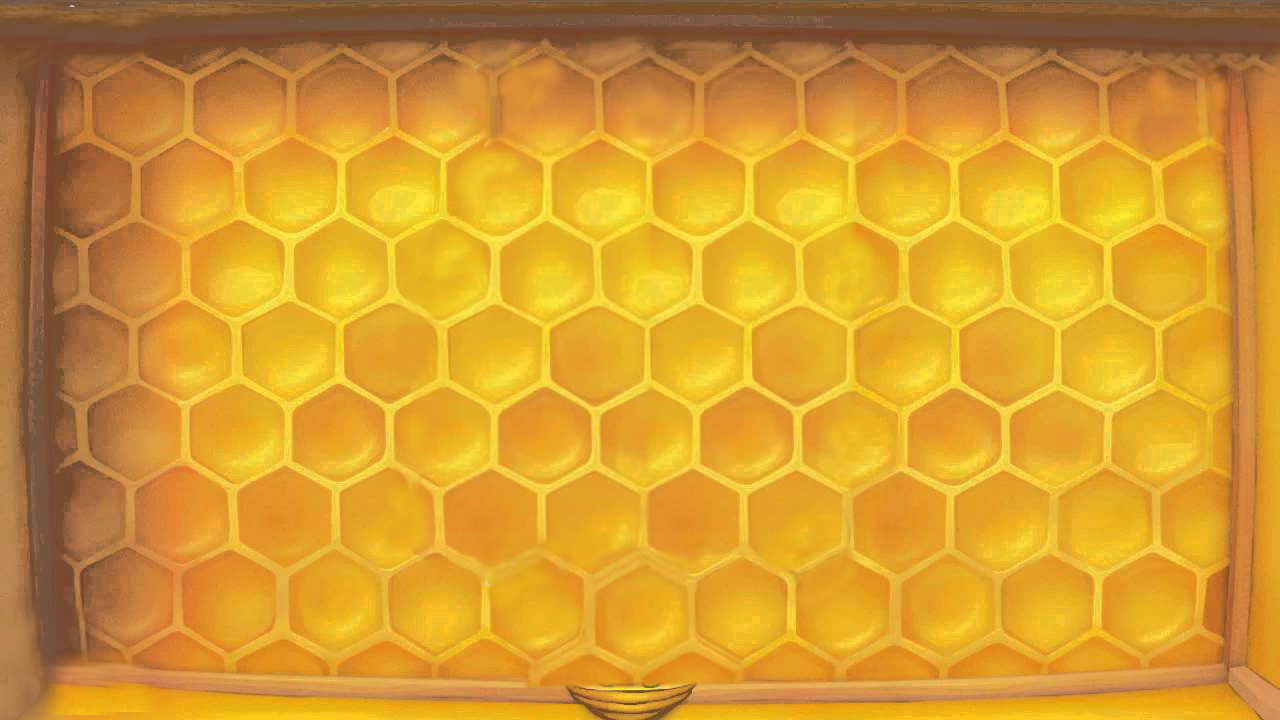 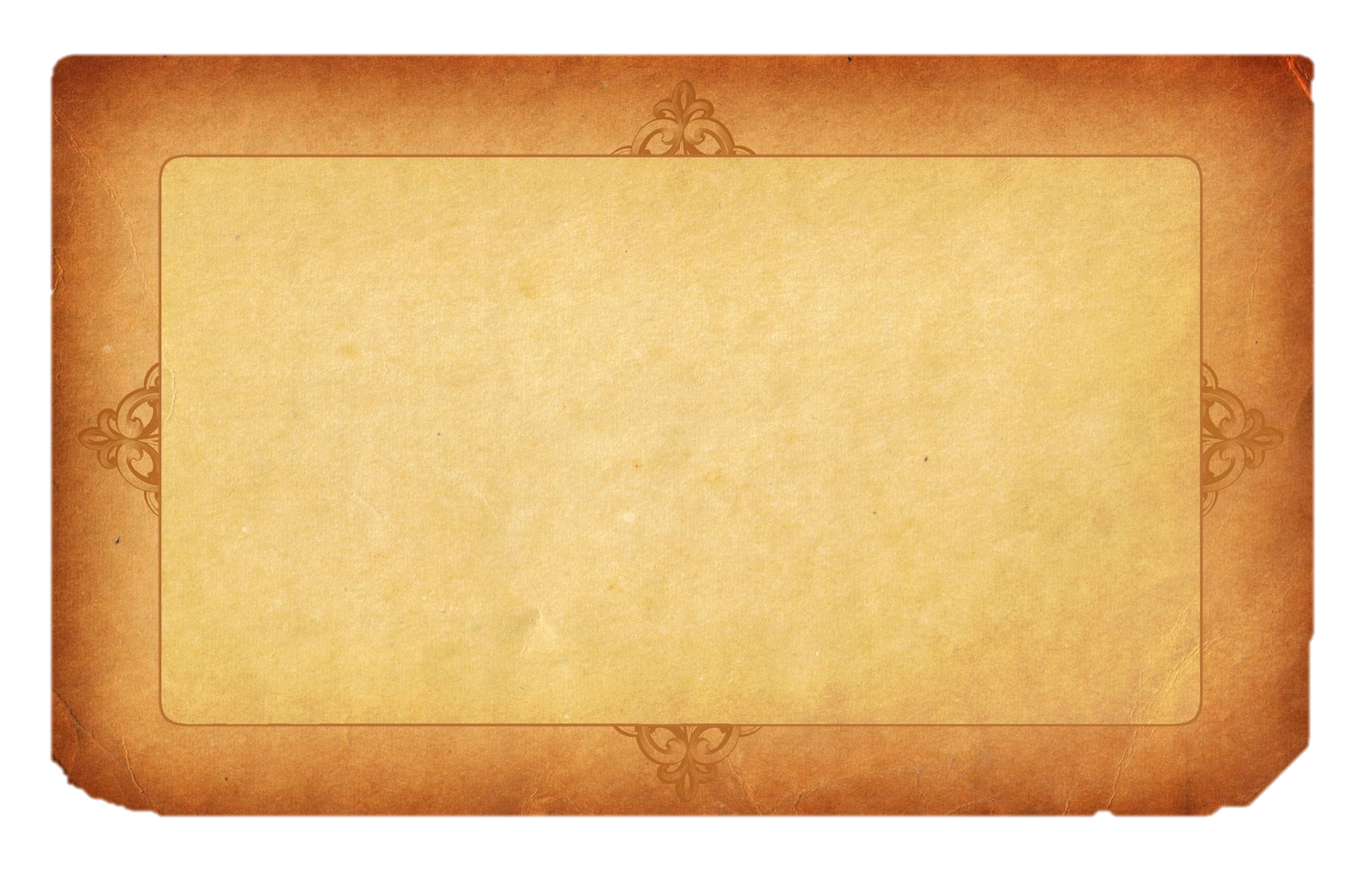 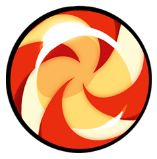 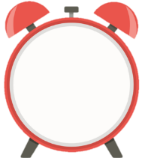 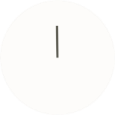 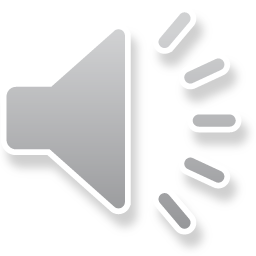 5 + 1
1 + 1
4 + 1
2 + 1
HẾT GIỜ
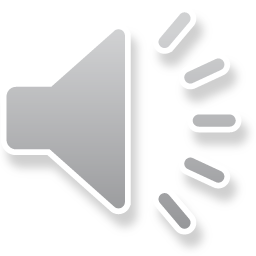 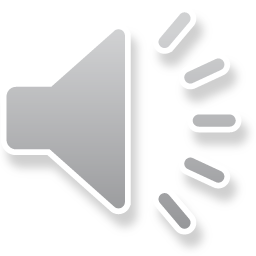 A. 1 + 3
B. 2 + 3
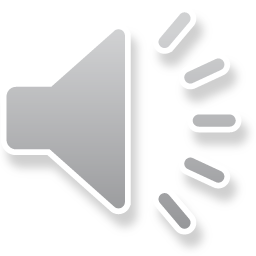 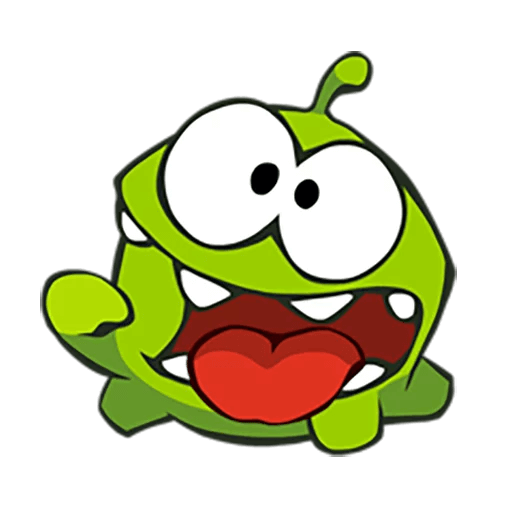 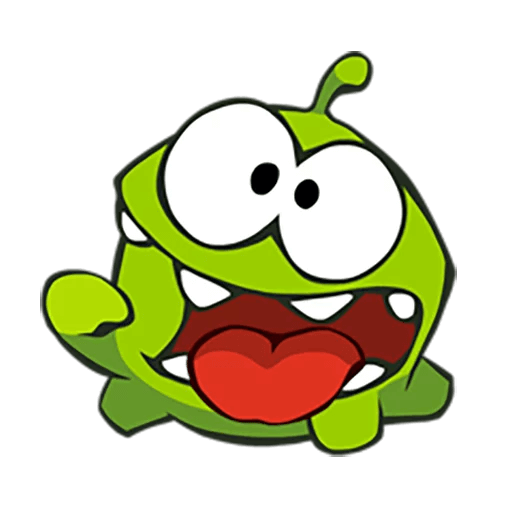 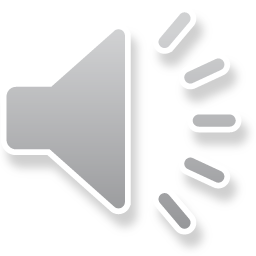 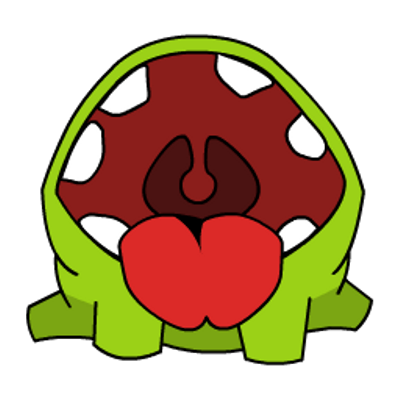 D. 3 + 1
C. 3 + 2
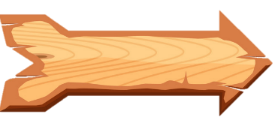 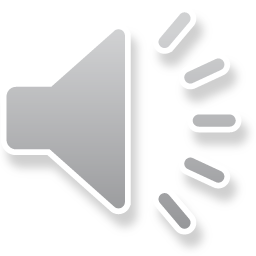 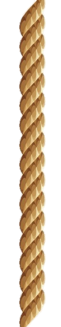 Bắt đầu!
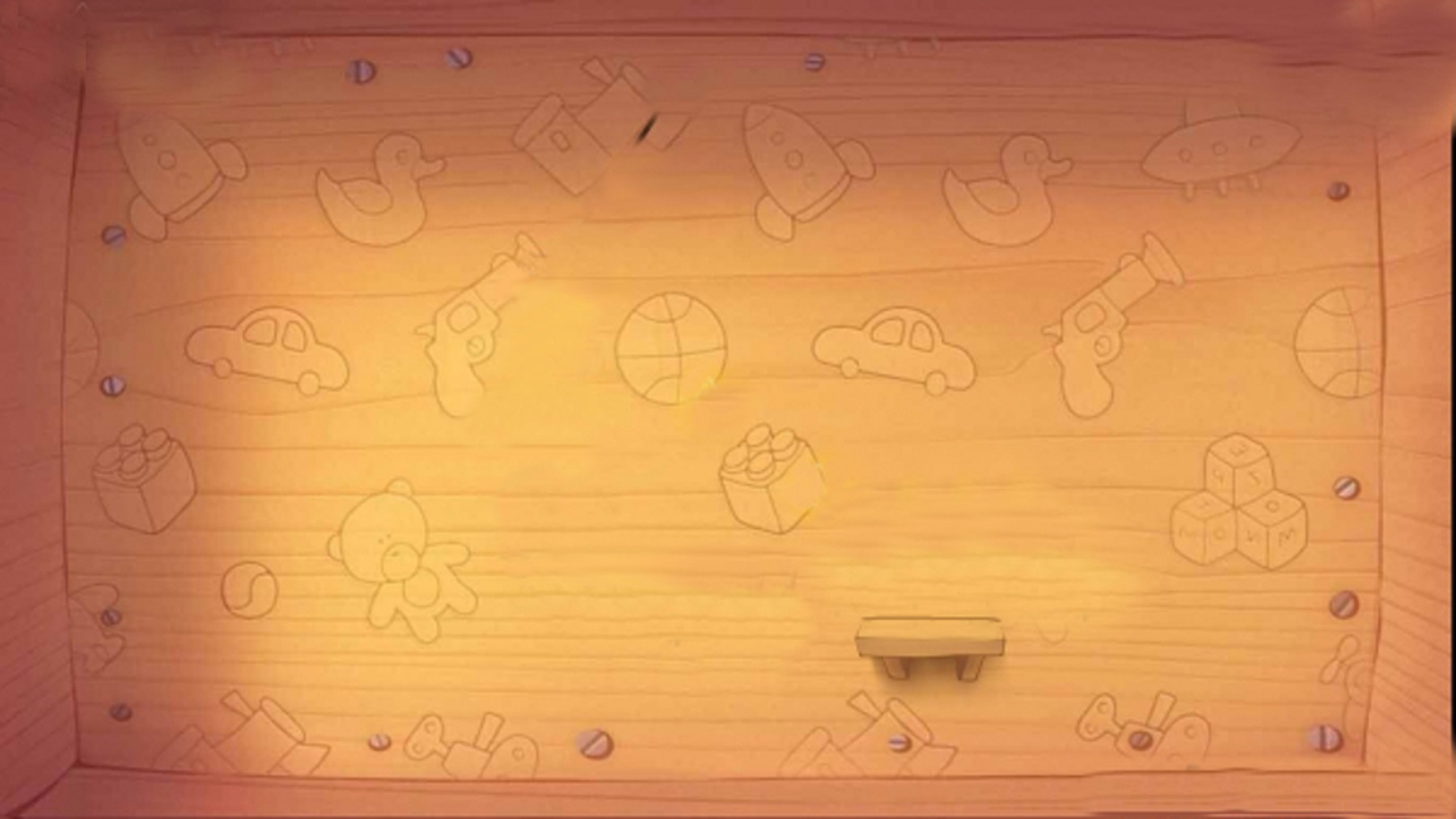 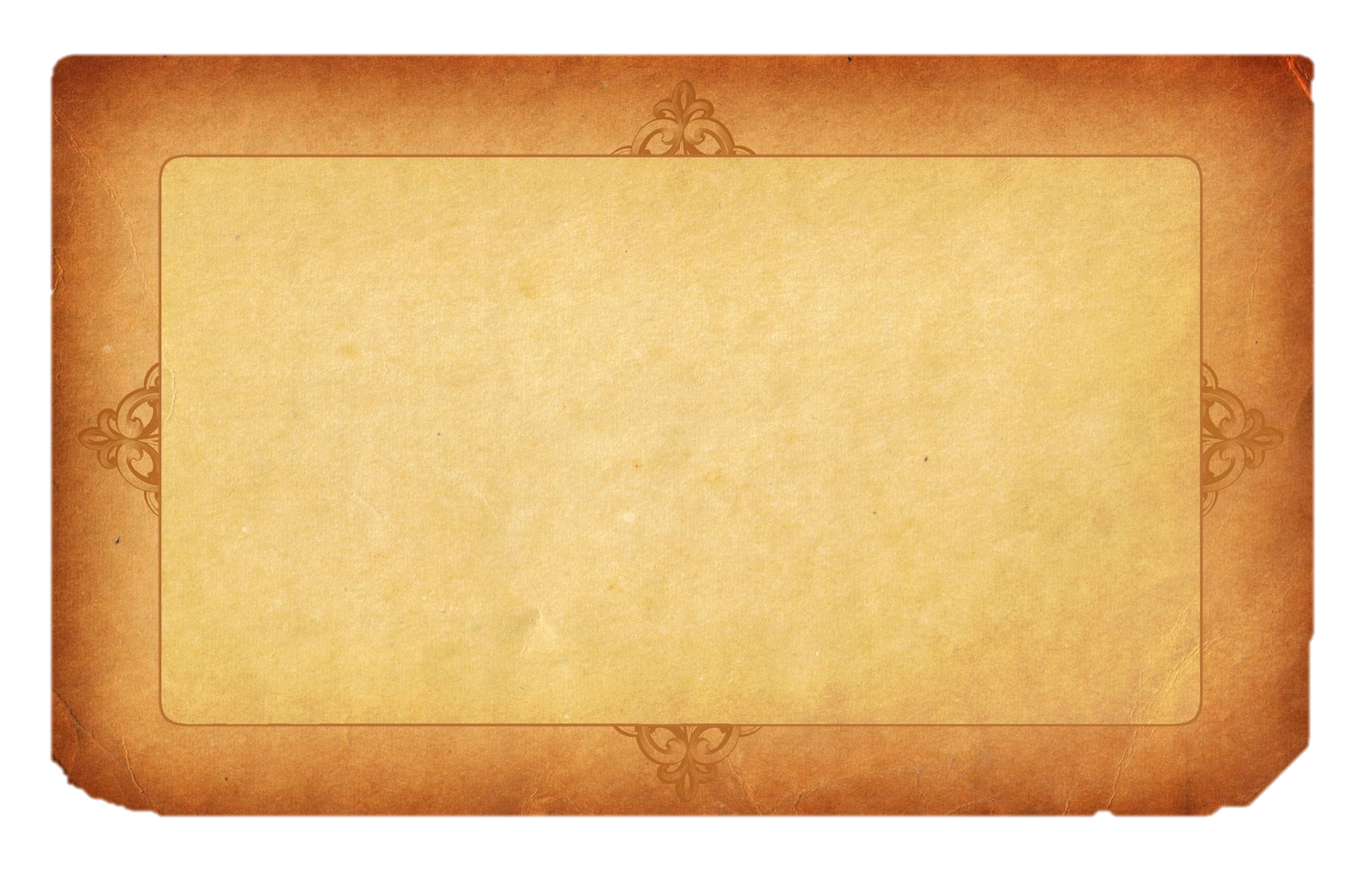 3 + 1
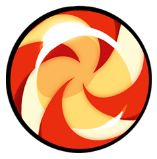 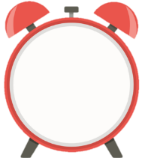 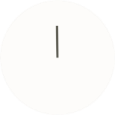 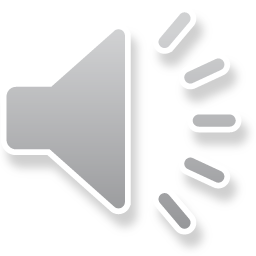 3 + 2
HẾT GIỜ
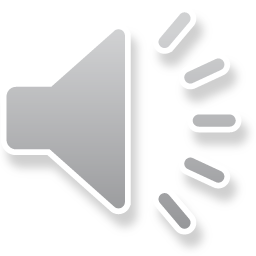 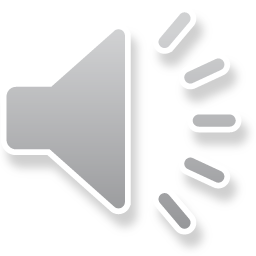 A. 3 + 3
B. 2 + 3
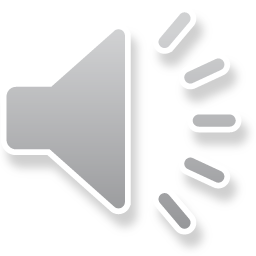 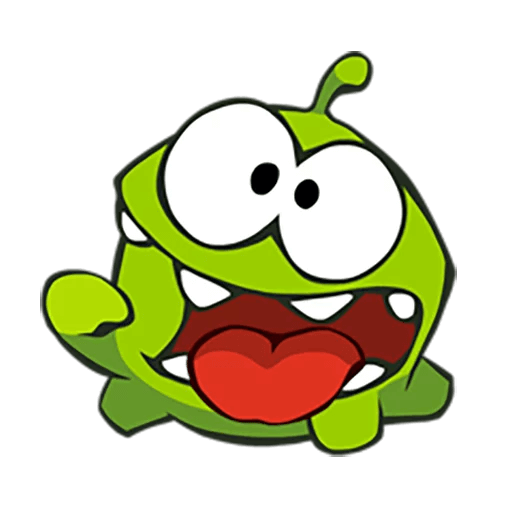 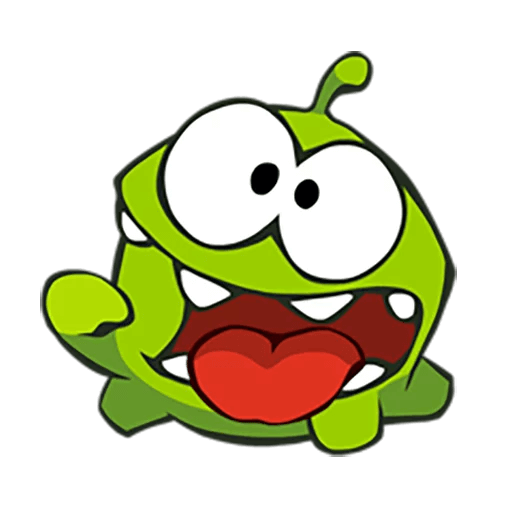 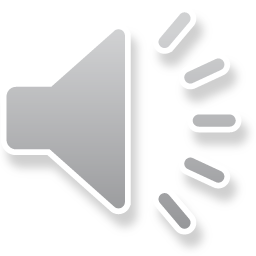 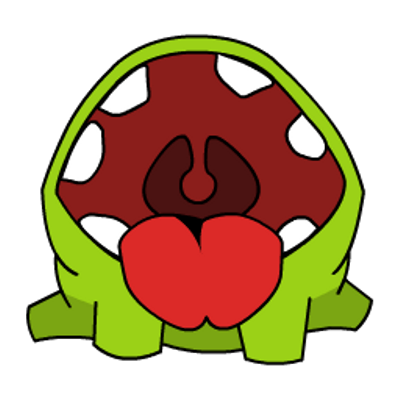 C. 1 + 3
D. 2 + 4
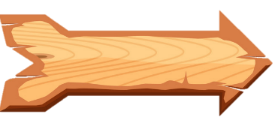 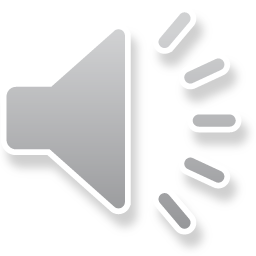 1 + 1 = 2
2 + 1 = 3
3 + 1 = 4
4 + 1 = 5
5 + 1 = 6
1 + 2 = 3
2 + 2 = 4
3 + 2 = 5
4 + 2 = 6
1 + 3 = 4
2 + 3 = 5
3 + 3 = 6
1 + 4 = 5
2 + 4 = 6
1 + 5 = 6
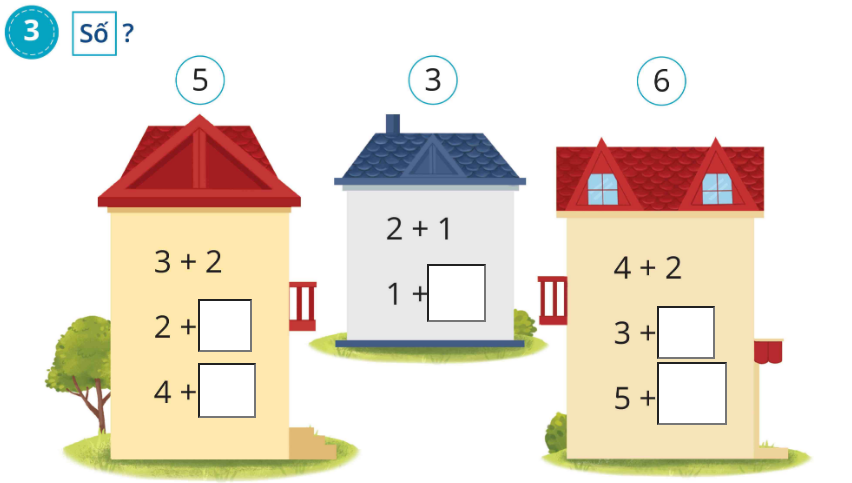 2
3
3
1
1
DẶN DÒ
* Tiếng Việt
Các em tập chép và luyện đọc bài 3: â, âu (SGK Tiếng Việt và sách luyện đọc)
Xem trước bài 4
*Toán
Học thuộc các phép tính cộng trong phạm vi 6. Làm vở bài tập toán bài 18 (S/34, 35)
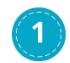 Viết kết quả của phép tính:
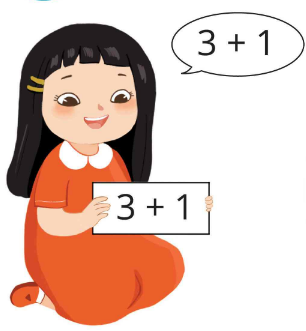 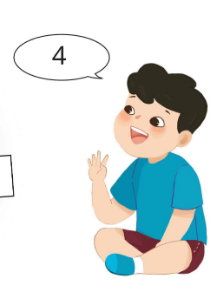 5
5  +  1  = ....
4  +  1  = ....
6
3  +  1  = ....
4
3  +  3  = ....
4  +  2  = ....
6
6
5
6  +  0  = ....
6
1  +  3  = ....
4
5
2  +  3  = ....
0  +  5  = ....
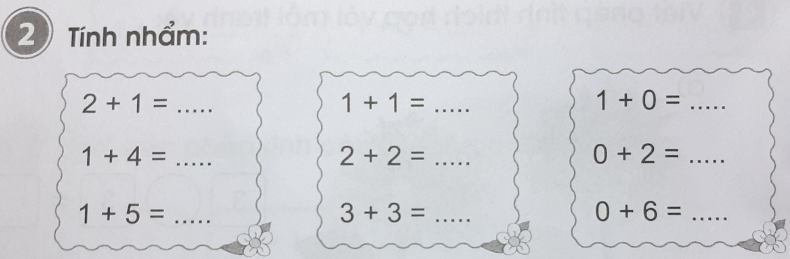 1
3
2
2
4
5
6
6
6
Viết phép tính thích hợp với mỗi tranh vẽ:
4
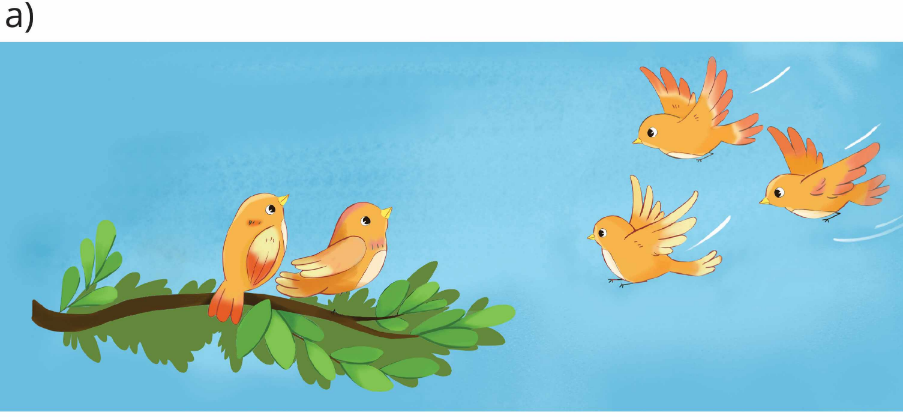 =
+
3
2
5
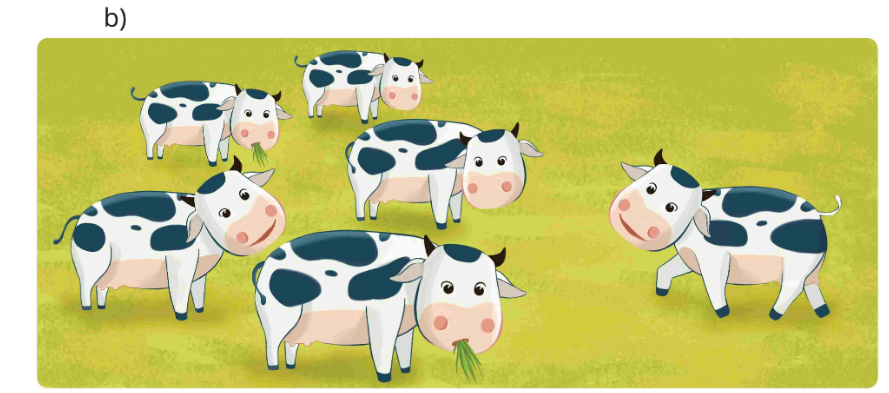 +
=
1
6
5
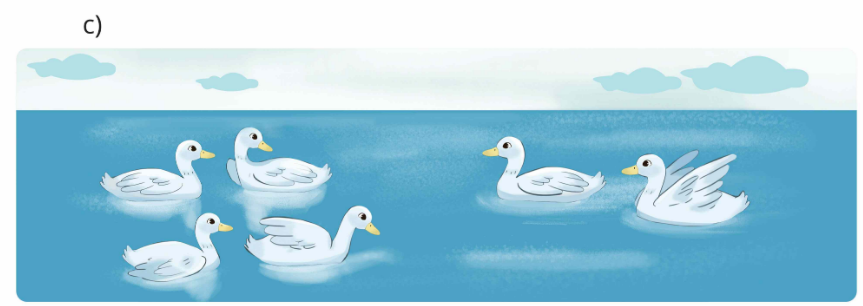 4
+
=
6
2